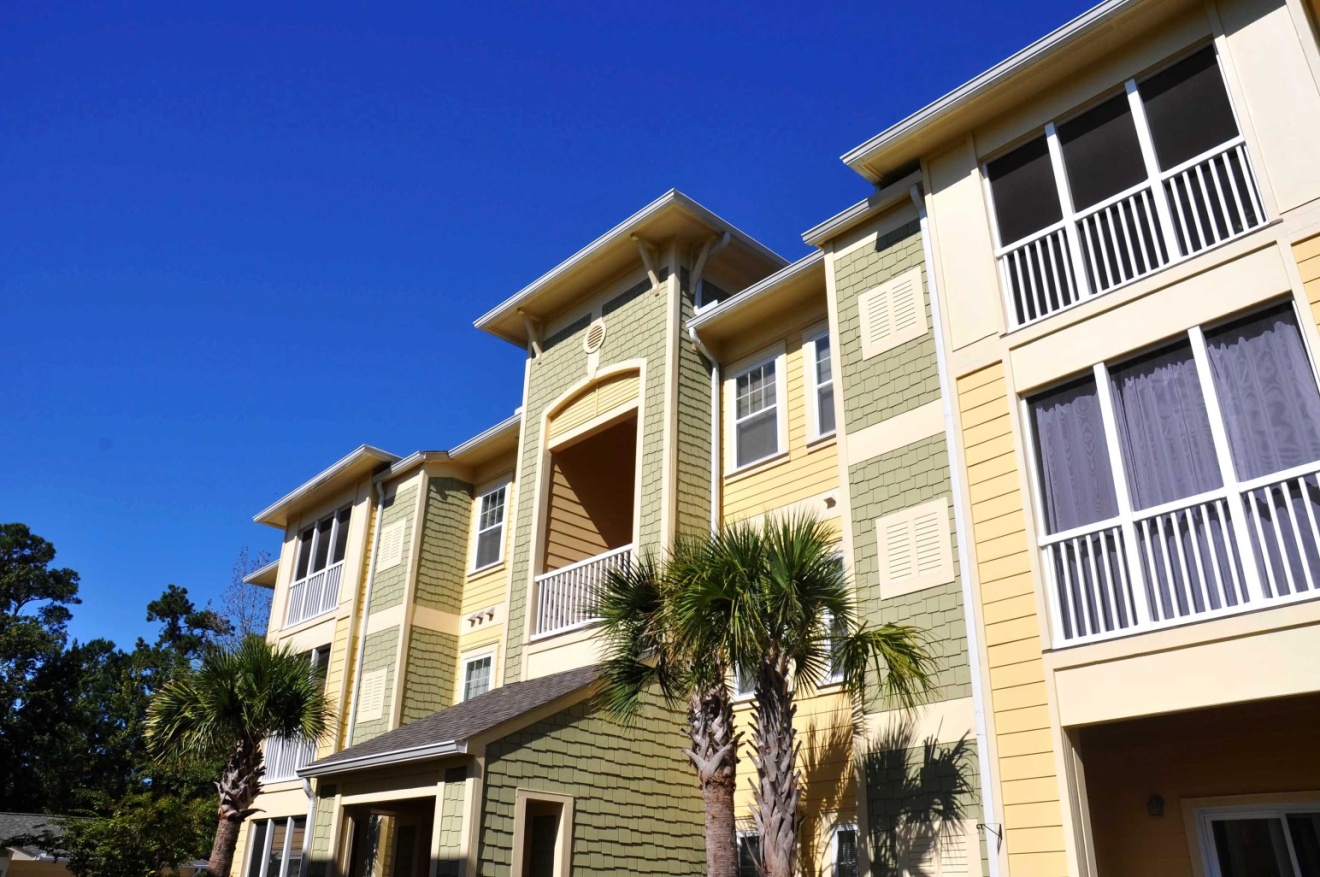 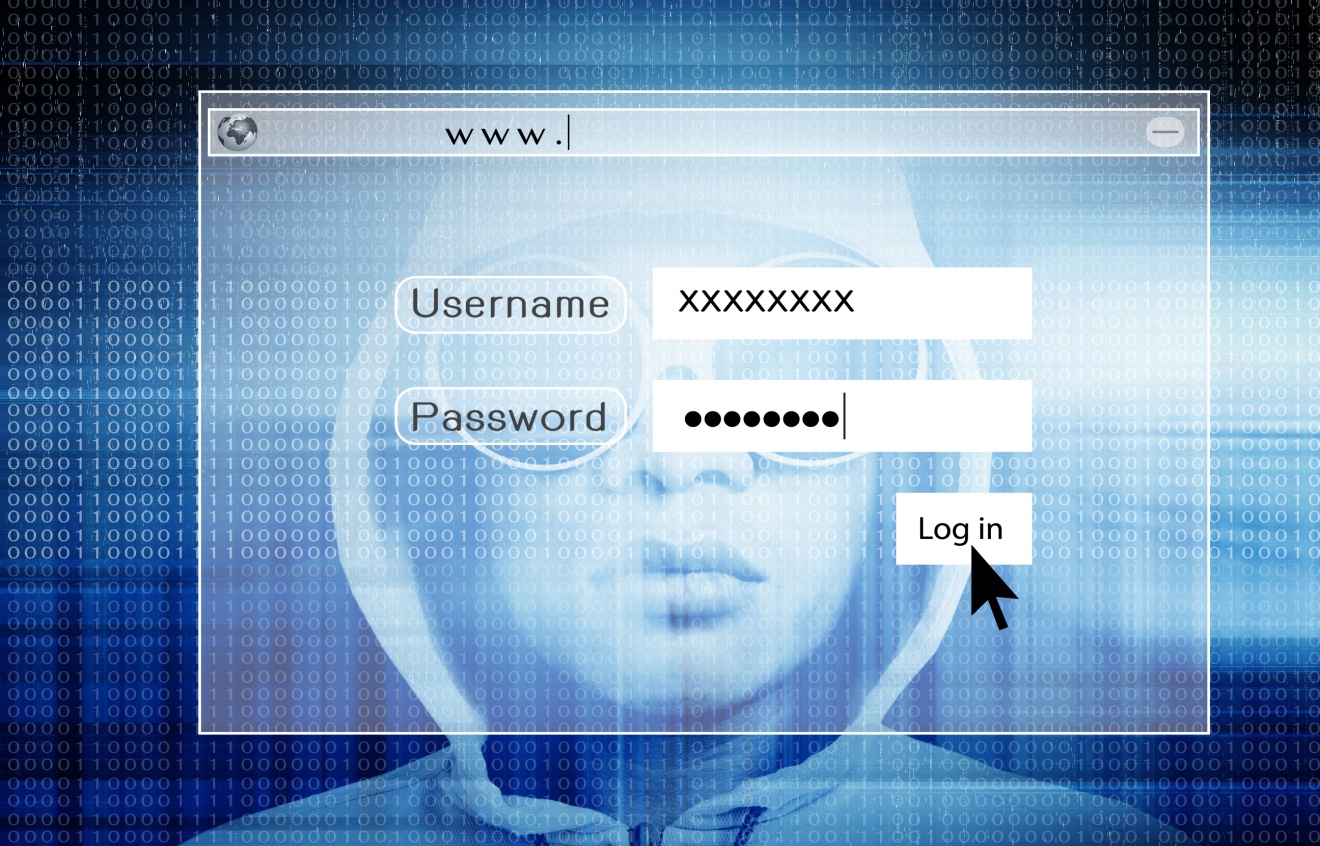 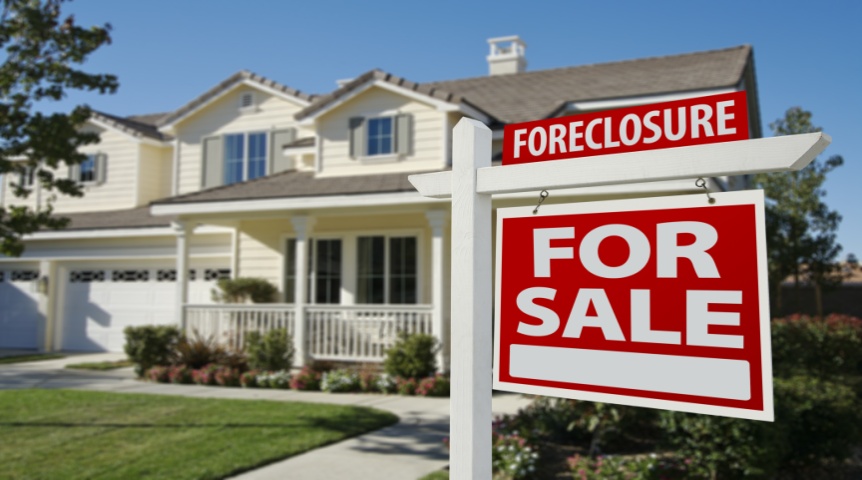 Real Estate Scams
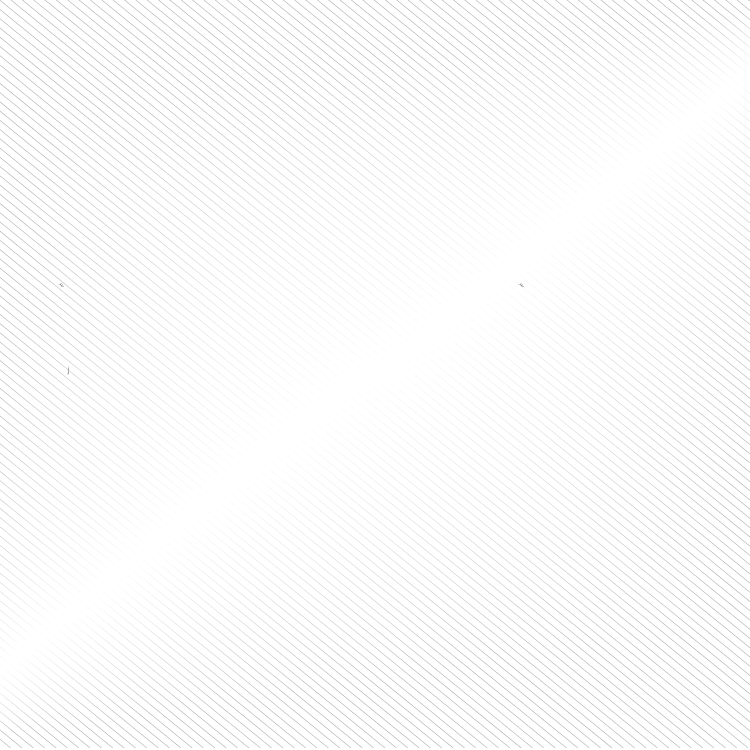 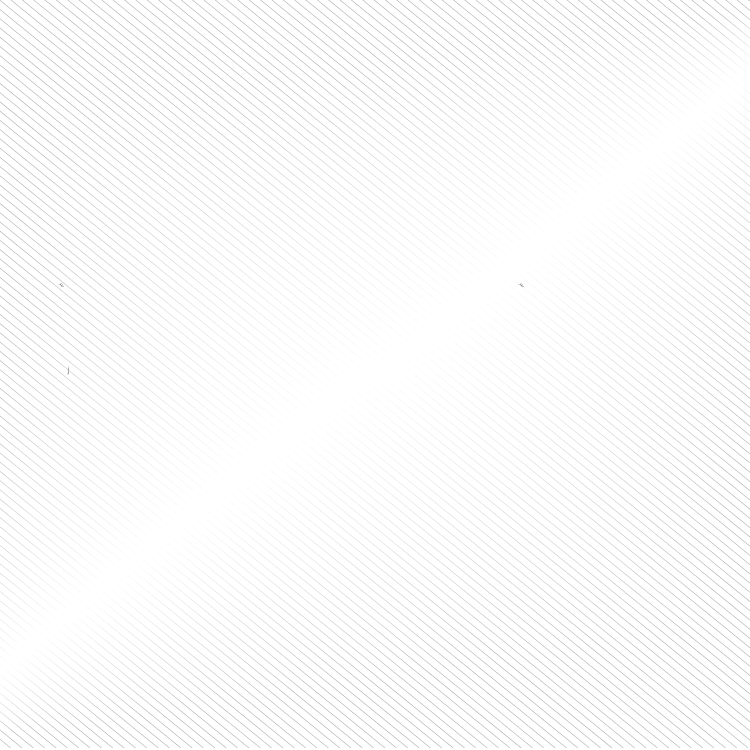 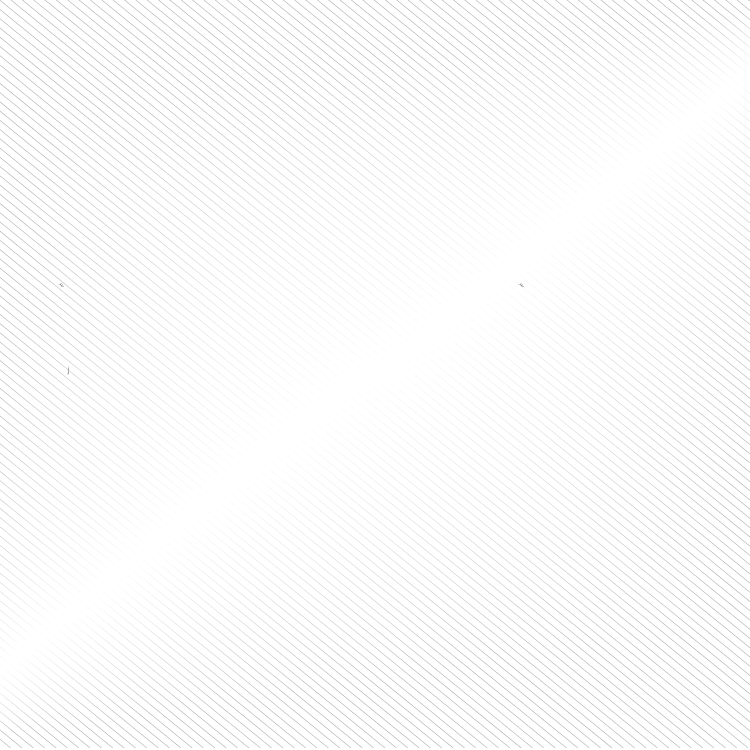 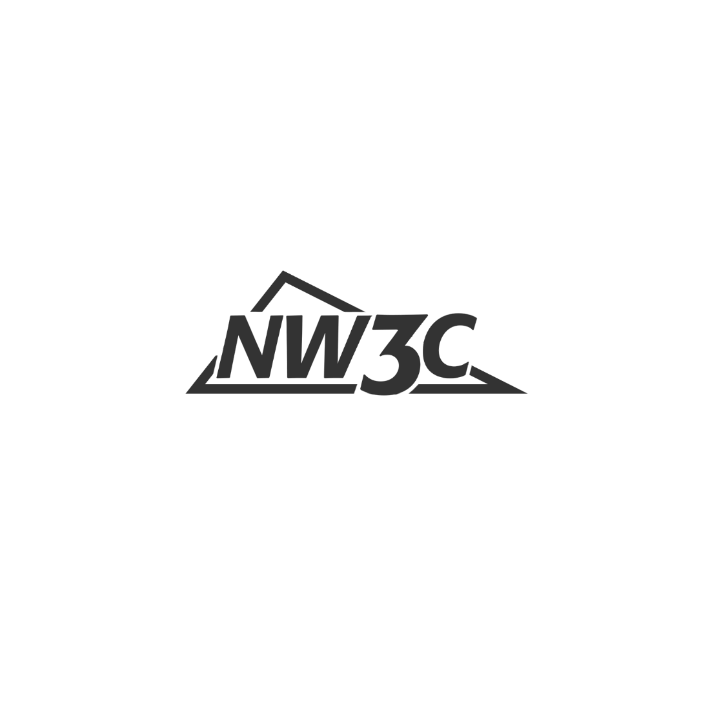 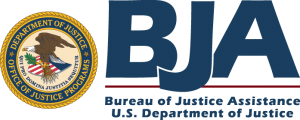 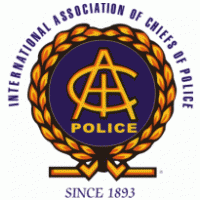 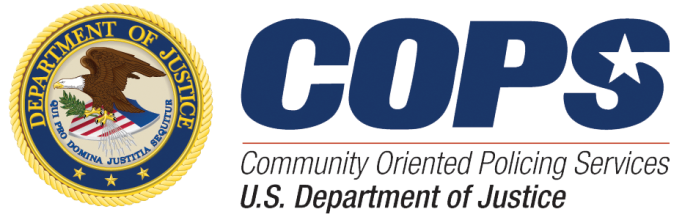 This project was supported by Cooperative Agreement Number 2013-CK-WX-K027 awarded by the Office of Community Oriented Policing Services, U.S. Department of Justice.  The opinions contained herein are those of the author(s) and do not necessarily represent the official position or policies of the U.S. Department of Justice. Reference to specific agencies, companies, products, or services should not be considered an endorsement by the author(s) or the U.S. Department of Justice.  Rather, the references are illustrations to supplement discussion of the issues.
Meet Allison
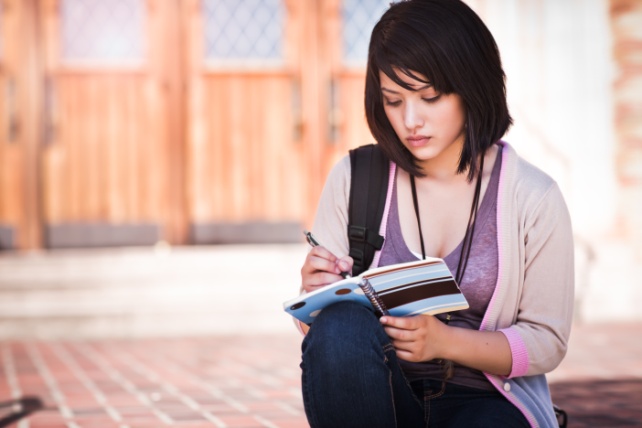 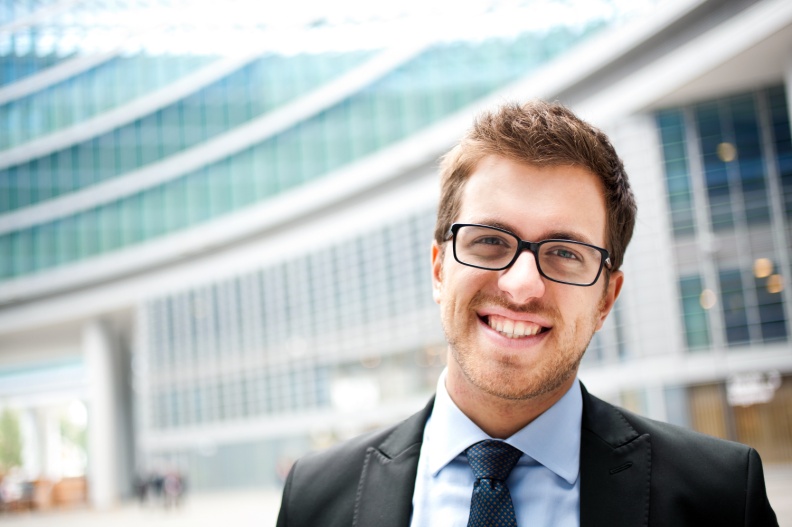 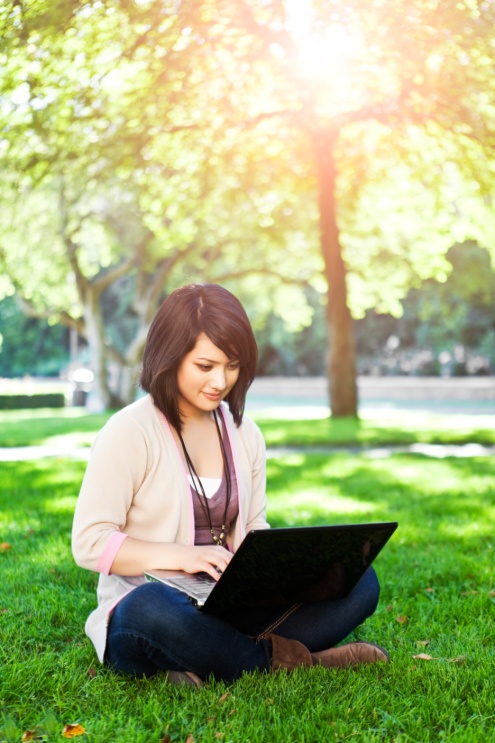 Recently obtained her undergraduate degree
Preparing to attend a different university to work on her master’s degree
Looking for an apartment within walking distance of her new university
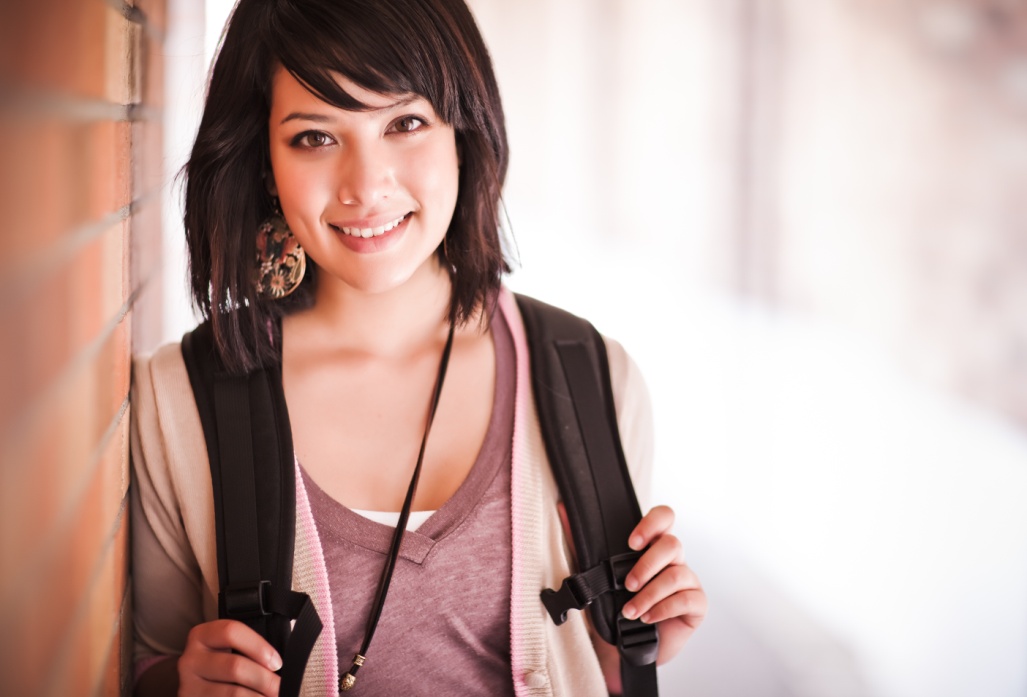 [Speaker Notes: Meet Allison James, she has just completed her undergraduate degree and is preparing to attend a different college to complete her Master’s Degree. In preparation for the fall semester, Allison begins her search for a new apartment within walking distance of the college campus. Since she is not from the area, she decides to utilize Craigslist to see what apartments are available in the area and the typical prices.]
Apartment found on Craigslist
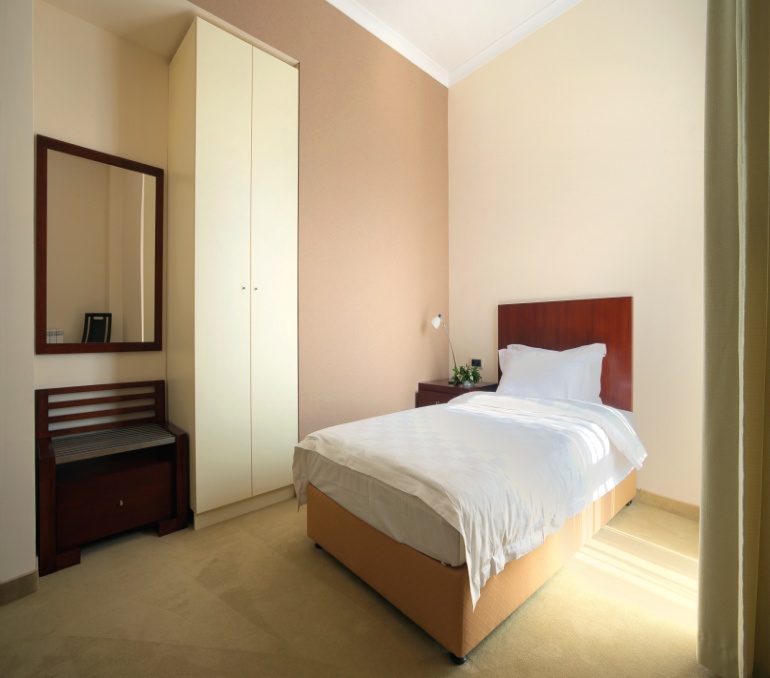 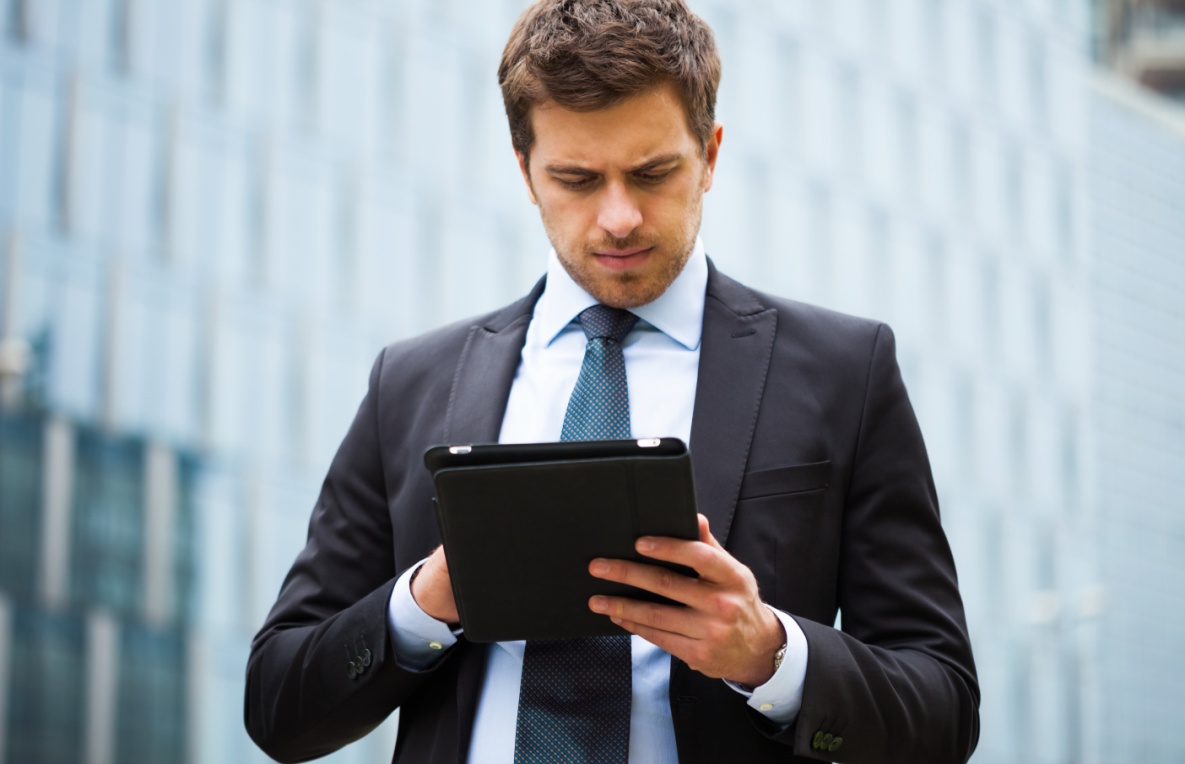 Newly renovated 1 bedroom apartment
Within walking distance of campus
More affordable than other 1 bedroom apartments in the area
Allison quickly replies to the listing
[Speaker Notes: After a few days of looking at the apartments listed on Craigslist, a newly renovated 1 bedroom apartment comes available. The apartment is exactly what she is looking for and within walking distance of the campus. Knowing how fast apartments are rented, she quickly sends a message to the landlord notifying him/her that she is interested in the apartment but lives out of town and won’t be able to view the apartment until the following week.]
Allison receives email from landlord
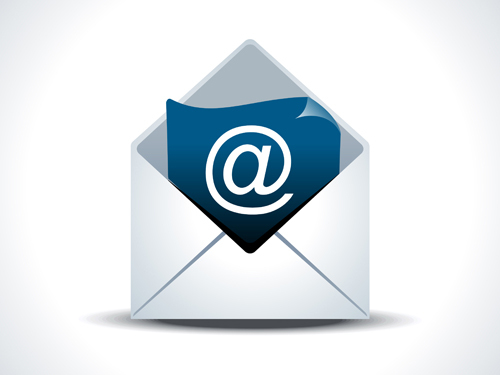 Dear Allison,
I have already received a number of requests to view the apartment over the next couple of days. The apartment will likely be rented by next week! I have attached some additional photos of the apartment since you are from out town. If you are really interested after looking at the photos, you could wire me a deposit to hold the apartment until you are able to come and view it. If you decide to not take it, I will refund the deposit.
Let me know your thoughts!
-Dave
[Speaker Notes: Within the hour Allison receives an email from the landlord stating that he has had a number of requests to view the apartment, and that it likely won’t be available next week. He attaches some photos to the email and states that he will hold the apartment for her if she wires a $500 deposit to him. He also says if she doesn’t like the apartment he will give her the $500 deposit back.

What should Allison do?]
The wire transfer
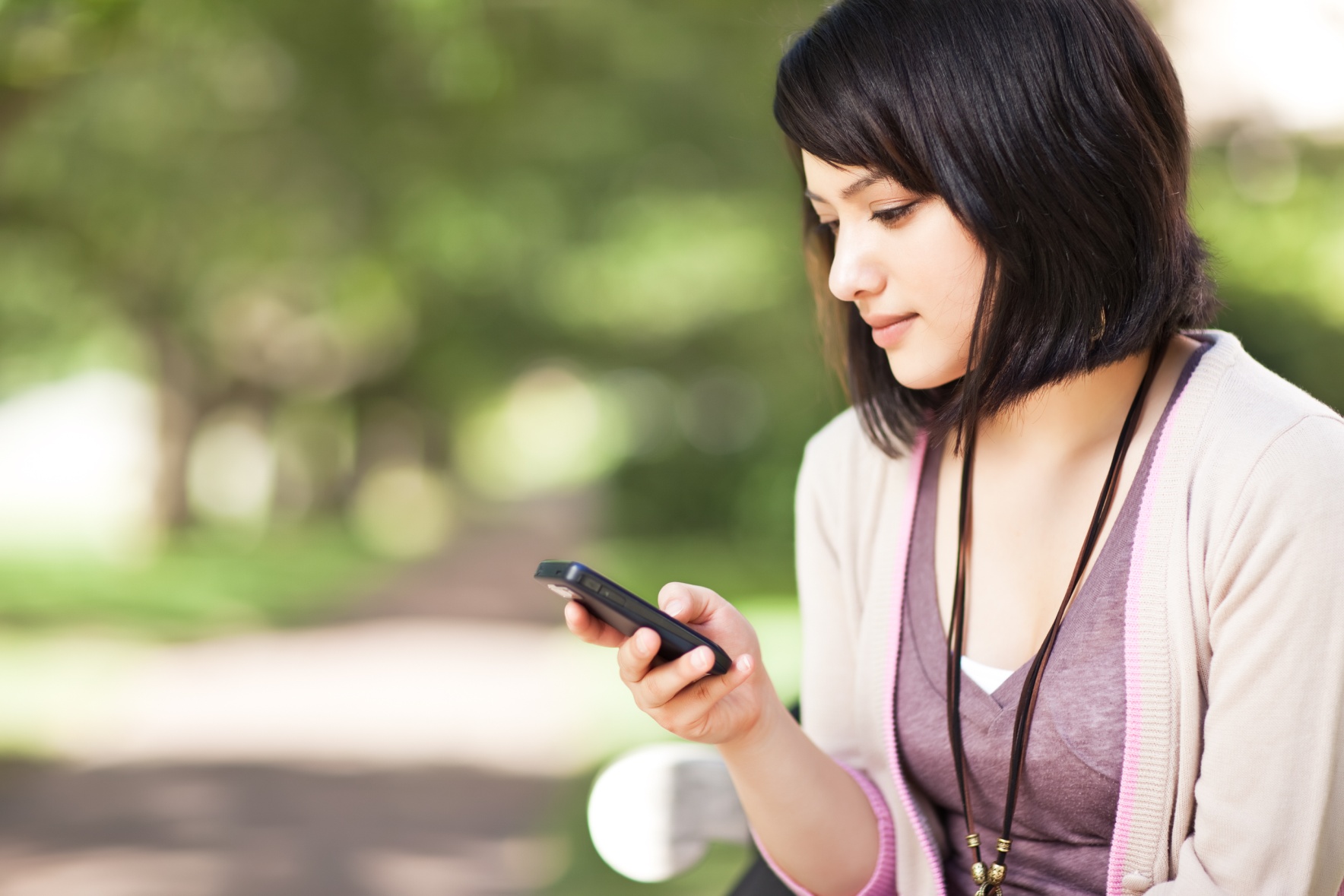 Dave asks Allison to wire the funds through Western Union
Allison calls and makes the transfer
She notifies Dave that the money should be in his account
Allison never gets a reply from Dave!
[Speaker Notes: Worried that she may miss the chance on getting this apartment, Allison emails Dave back and asks him how he would like to receive the deposit. He said he preferred a wire transfer and provides her with his account information so she can wire the money to him. Allison makes the call to Western Union and sets up the wire transfer. Once she knows the transfer is complete, she emails Dave to notify him that the funds should be in his account. She waits for a reply and never hears back from Dave.]
What are real estate scams?
“Scams in which criminals attempt to sell or rent bogus property or property they do not own to individuals.”
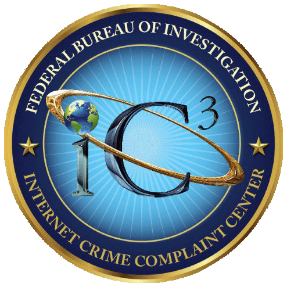 [Speaker Notes: The Internet Crime Complaint Center defines real estate scams as a scam in which a criminal attempts to sell or rent bogus property or property they  do not own to individuals.

www.ic3.gov]
Types of real estate scams
Rental and Vacation Property Scams
The offering of a vacation cottage, beach condo, time-share or some other type of short term rental property, usually online, that the scammer does not actually have access to.
[Speaker Notes: The next few slides will cover some of the more prevalent types of real estate scams and how to prevent being victimized. 
 
Rental and Vacation Property Scams: The victim views photos of the property, often obtained from a real estate listing site, conducts their transaction via the internet, believing that the person offering the rental has the right to rent the property.  The victim submits payment via wire transmission of funds, certified check or money order or some other means that do not typically allow recovery of the funds. By the time the victim discovers that the property they paid for wasn’t actually for sale or rent, the perpetrator has covered the trail and the funds are unable to be recovered. 


Sources: (retrieved 1/24/19)
https://www.scam-detector.com/article/vacation-rental-owner]
Types of real estate scams
Mortgage Closing Scheme
Type of wire fraud scheme targeting homebuyers
Buyers tricked into wiring closing down payment
Losses often not covered or reimbursed by bank
Victims often forced to cancel transactions on dream home
[Speaker Notes: Mortgage Closing Schemes: In this “business email compromise” type scheme, using realistic looking emails—by way of malware—scammers pose as the real estate attorney or realtor’s to the buyers. As the closing date nears, scammers send a legitimate message to the buyer, explaining that conditions have changed and asking them to send money to the seller’s bank account. Of course, the bank account actually belongs to the criminal and is typically overseas. Oftentimes the victim’s money is never reclaimed and buyers are devastatingly out thousands or even hundred’s of thousands of dollars.

Sources: (retrieved 1/24/19)
https://www.cnbc.com/2018/08/31/how-scammers-trick-new-homebuyers-with-wire-fraud.html
https://www.ncua.gov/newsroom/ncua-report/2018/wire-transfer-scams-involving-real-estate-transactions-are-increasing]
Types of real estate scams
Reverse Mortgage
Originally intended to allow elderly (over 65) homeowners who qualify, to borrow the equity they have built up in their homes over the years, to enhance their retirement income.
A fraud involving a reverse mortgage using identity theft occurs when thieves posing as homeowners use the victim’s personal information to obtain a reverse mortgage on the victim’s home.
[Speaker Notes: The next few slides will cover some of the more prevalent types of real estate scams and how to reduce your chances of being victimized. 
 
 
Reverse Mortgage: This type of scam is target toward the elderly population. If the victim of this type of scam doesn’t discover the act, it may actually go undetected until the death of the victim at which time the heirs to the estate discover that the home they should have inherited from their parents is now the property of the mortgage company.

Sources: (retrieved 1/24/19)
https://www.fbi.gov/scams-and-safety/common-fraud-schemes/reverse-mortgage-scams]
Types of real estate scams
Loan Modification/Foreclosure Rescue Scams
The government offers legitimate loan modification programs, but scammers using similar literature and official-sounding titles charge fees for phony counseling or use bait-and-switch tactics.
Foreclosure rescue scams can involve rent-to-buy schemes, bankruptcy to halt foreclosure, upfront fees for phony counseling, or bait-and-switch tactics.
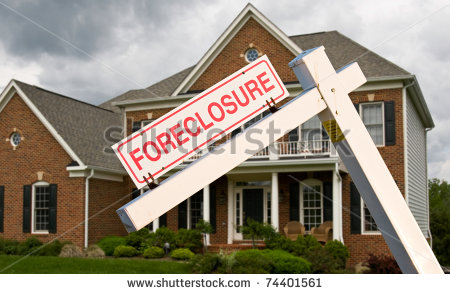 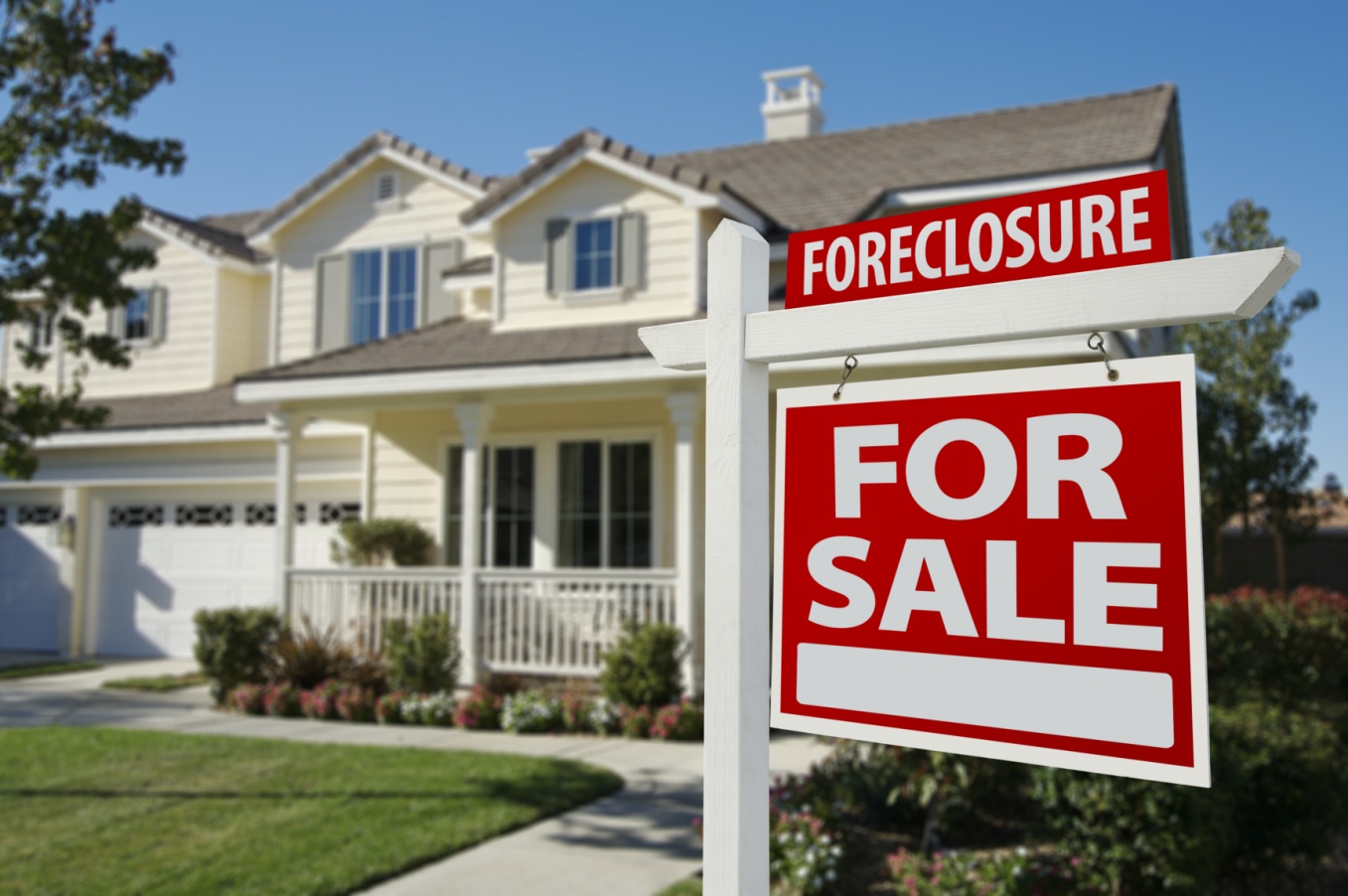 [Speaker Notes: With the burst of the housing bubble and the economic downturns of the past decade, many people found themselves in trouble with their mortgages. 
 
Loan modification: A process by which a lender agrees to permanently or temporarily modify terms of a mortgage loan. The goal of loan modification is to reduce the burden on the homeowner, allowing them to remain in their home with a reduction in the mortgage payment.
Phony Counseling 
In this scheme, an upfront fee is required in order to negotiate a deal with the lender to save the home.  Often times, homeowners are told not to contact the lender, a lawyer, or credit counselor.  The “counselor” then takes the fees without performing any services.  In some cases, they also insist that all mortgage payments are made directly to them, instead of the lender, and abscond with that money as well.  
Bait-and-Switch
Very simply, in this scheme the homeowner believes they are signing new loan documents to make the existing mortgage current.  Instead, the documents surrender title of your home in exchange for the “rescue” loan.
 
 Foreclosure rescue scams include: 
 Rent-to-Buy Scheme
In this scheme, the homeowner surrenders title but remains in the home as a renter, with the ability to repurchase it in the next few years.  The owner often is told they will be able to secure a better credit rating to secure new financing, and prevent the loss of the home.  In reality, the scam artist walks away with all or most of the entire home’s equity, and they lose their home.  Another possible outcome is that the new borrower defaults on the loan and you’re evicted. The scammer, having taken over the mortgage, can default—leaving the original owner homeless.
Bankruptcy Foreclosure
An Individual or company may promise to negotiate with your lender, on your behalf, if you pay a fee up front.  They abscond with the fee without contacting the lender, or refinancing your loan as promised.  In order to buy time, they file a bankruptcy case in your name—many times without the knowledge of the homeowner.  This filing temporarily stops the home foreclosure; however, if you are unaware of the bankruptcy filing and fail to attend meetings with the creditors, the bankruptcy judge will dismiss the case and the foreclosure will proceed.  The homeowner not only stands to lose their home, but a bankruptcy stays on your credit report for ten years and can make it difficult to obtain credit, buy a home, or sometimes get a job. 

Source: (retrieved 1/24/19)
https://www.consumer.ftc.gov/articles/0100-mortgage-relief-scams]
Real estate scam prevention
Could Megan’s situation have been prevented?  
YES
She should have never made a deposit on an apartment she had never seen
She could have looked for red flags
The deal was “too good to be true”
Correspondence only occurred through email
Persuasion tactics
Request for deposit to be wired
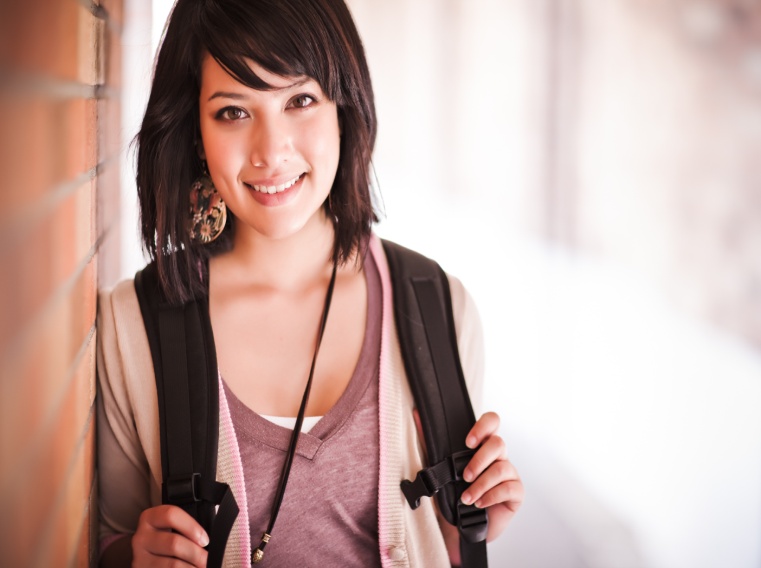 [Speaker Notes: Let’s go back and take a look at Allison’s situation. Is there anything she could have done to prevent being victimized? YES. As you can see on the screen there are a few specific things she could have done that could have prevented this from occurring. 

She should have never made a deposit on an apartment she had never seen. Also she should  have recognized the following red flags: 

 The deal was “too good to be true”
Newly renovated, within walking distance of campus, and much cheaper than any other comparable properties

 Correspondence through email only

 Persuasive tactics
Already a number of people interested and the apartment won’t be available next week

 Request for deposit to be wired
Wiring money is the surest sign of a rental scam]
TIPS to avoid victimization
Never wire money
Beware of below-market rate rental offers
Never provide a security deposit or first month’s rent before meeting the landlord or signing a lease
Never sign documents before reading them
Use caution if a property owner claims to be outside of the United States
[Speaker Notes: Never wire money - The FTC says a request to wire money is the surest sign of an internet rental scam.
Beware of below-market rate rental offers - Consumers will be tempted to act quickly to take advantage of a “too good to be true” deal. 
Never provide a security deposit or first month’s rent before meeting the landlord or signing a lease - Always visit the apartment or house they are about to rent and meet the property owner before signing a lease.
Never sign documents without reading them first. 
Use caution if a property owner claims to be outside of the United States - If the rental unit is overseas, then paying with credit card or through a reputable vacation rental website is appropriate.

Source: (retrieved 1/24/19)
https://www.consumer.ftc.gov/articles/0100-mortgage-relief-scams]
TIPS to avoid victimization
Research the property thoroughly 
Consult a financial advisor and a real estate agent before making an decisions 
Be suspicious of urgent requests for down payments or contract signing
Ask for referrals when it comes to picking a real estate agent
[Speaker Notes: Here are some tips on how to avoid becoming a victim of real estate scams: 

Research the property thoroughly 
Consult a financial advisor and a real estate agent before making an decisions 
Be suspicious of urgent requests for down payments or contract signing
Ask for referrals when it comes to picking a real estate agent 


Source: (Retreived on 10/2/19) 
https://www.homes.com/blog/2016/06/5-super-sketchy-real-estate-scams-can-avoid/]
What to do if you are a victim
Report the incident to your local law enforcement agency.
File a complaint with Internet Crime Complaint center @ www.ic3.gov.
Submit a consumer complaint with the Federal Trade Commission @ www.ftc.gov/complaint.
If you were scammed by someone claiming to represent a business, be sure to notify the actual business (bank, credit card company, etc).
[Speaker Notes: If you are a victim of a real-estate scam, you can report the incident to the local law enforcement, visit the Internet Complaint center to file a complaint, and you can visit the Federal Trade Commission to file a consumer complaint 

Source( retrieved 1/24/19)
www.ic3.gov.
www.ftc.gov/complaint]
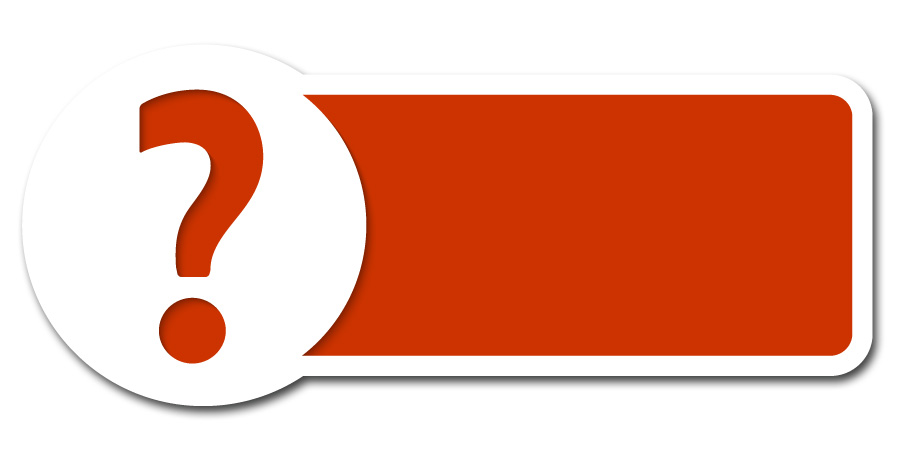 QUESTIONS
[Speaker Notes: **Instructor Note: Ask the participants if they have any questions about Real Estate Scams, prevention tips, or how to report this type of fraud.**]
Graphic Credit
"39571216 Copyright Andy Dean Photograpy, 2015 Used under license from Shutterstock.com“, "58771618  Copyright arek_malang 2015 Used under license from Shutterstock.com“ , " 58771630 Copyright arek_malang 2015 Used under license from Shutterstock.com“ , " 70301212 Copyright arek_malang 2015 Used under license from Shutterstock.com“ ,  " 70301233 Copyright arek_malang 2015 Used under license from Shutterstock.com“, " 88482847  Copyright krsmanovic 2015 Used under license from Shutterstock.com“, " 137587865 Copyright StacieStauffSmith Photos 2015 Used under license from Shutterstock.com“, " 946896637 Copyright fotographic 2015 Used under license from Shutterstock.com“, " 214296676 Copyright master_art 2015 Used under license from Shutterstock.com“, " 82328794 Copyright sita ram 2015 Used under license from Shutterstock.com“, “153213146 Copyright  garriphoto, 2015 Used under license from Shutterstock.com“
Bibliography
CNBC. “Tech - Scammers Are Tricking People Out of Enormous Payments as They're About to Close On a House.” September 2, 2018. https://www.cnbc.com/2018/08/31/how-scammers-trick-new-homebuyers-with-wire-fraud.html.
Federal Bureau of Investigation. The Internet Crime Complaint Center (IC3).  Accessed on October 2, 2019. www.ic3.gov
Federal Bureau of Investigation. “Reverse Mortgage Scams.” Accessed January 24, 2019. https://www.fbi.gov/scams-and-safety/common-fraud-schemes/reverse-mortgage-scams.
Federal Trade Commission. “Mortgage Relief Scams.” Accessed January 24, 2019. https://www.consumer.ftc.gov/articles/0100-mortgage-relief-scams.
“Welcome to Complaint Assistant.” Federal Trade Commission Protecting America’s Consumers. Federal Trade Commission. Accessed on October 2, 2019. https://www.ftccomplaintassistant.gov/#crnt&panel1-1
Bibliography
National Credit Union Administration. “Wire Transfer Scams Involving Real Estate Transactions Are Increasing.” Accessed January 24, 2019. https://www.ncua.gov/newsroom/ncua-report/2018/wire-transfer-scams-involving-real-estate-transactions-are-increasing.
“5 Super Sketchy Real  Estate Scams and How You Can Avoid Them.” Homes.com. Kutak, 6 June, 2016. Accessed on October 2, 2019. https://www.homes.com/blog/2016/06/5-super-sketchy-real-estate-scams-can-avoid/
 “Vacation Rental: Owner.” Scam Detector. Scam Detector, 2017. Accessed on October 2, 2019. https://www.scam-detector.com/article/vacation-rental-owner